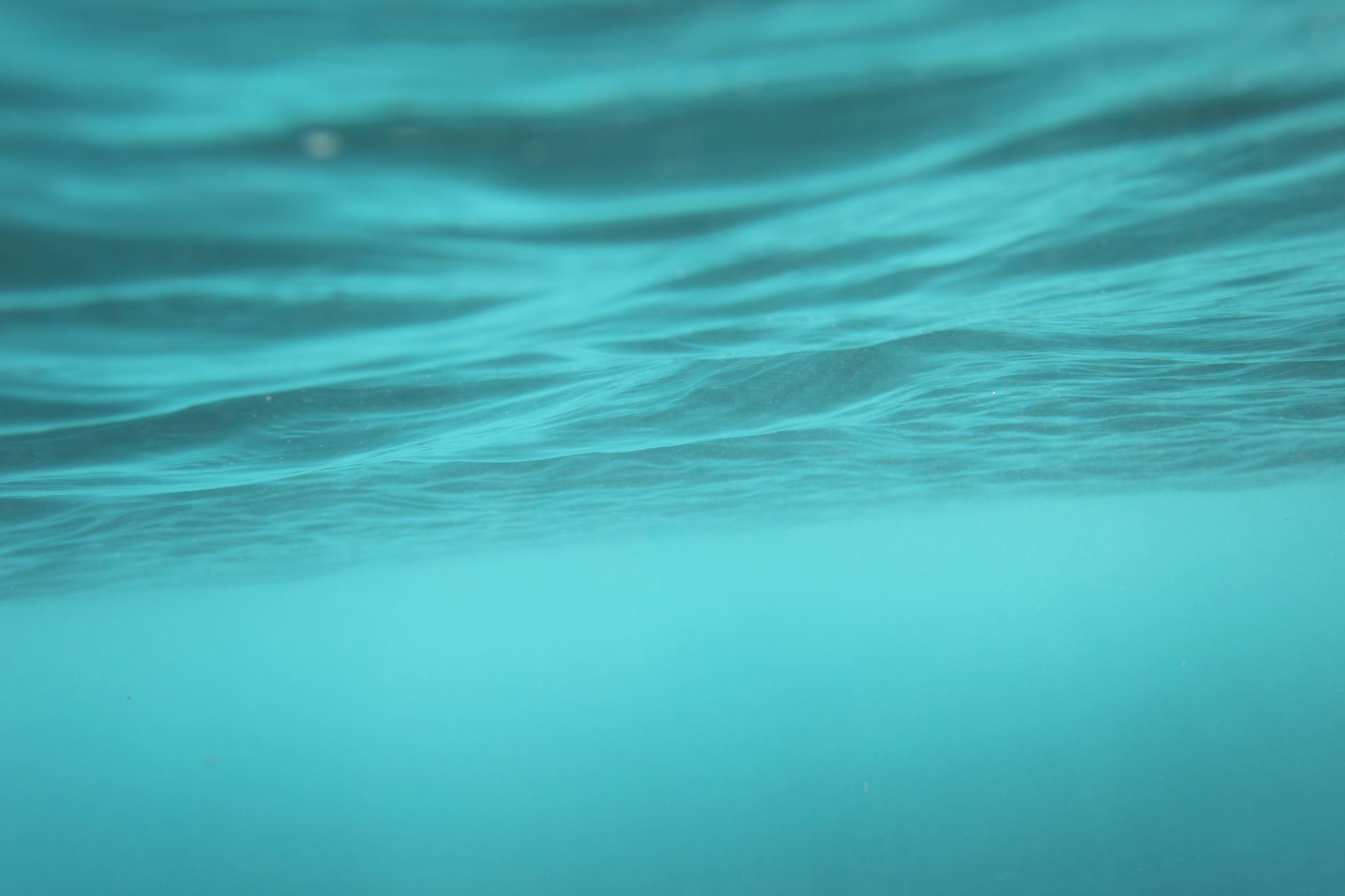 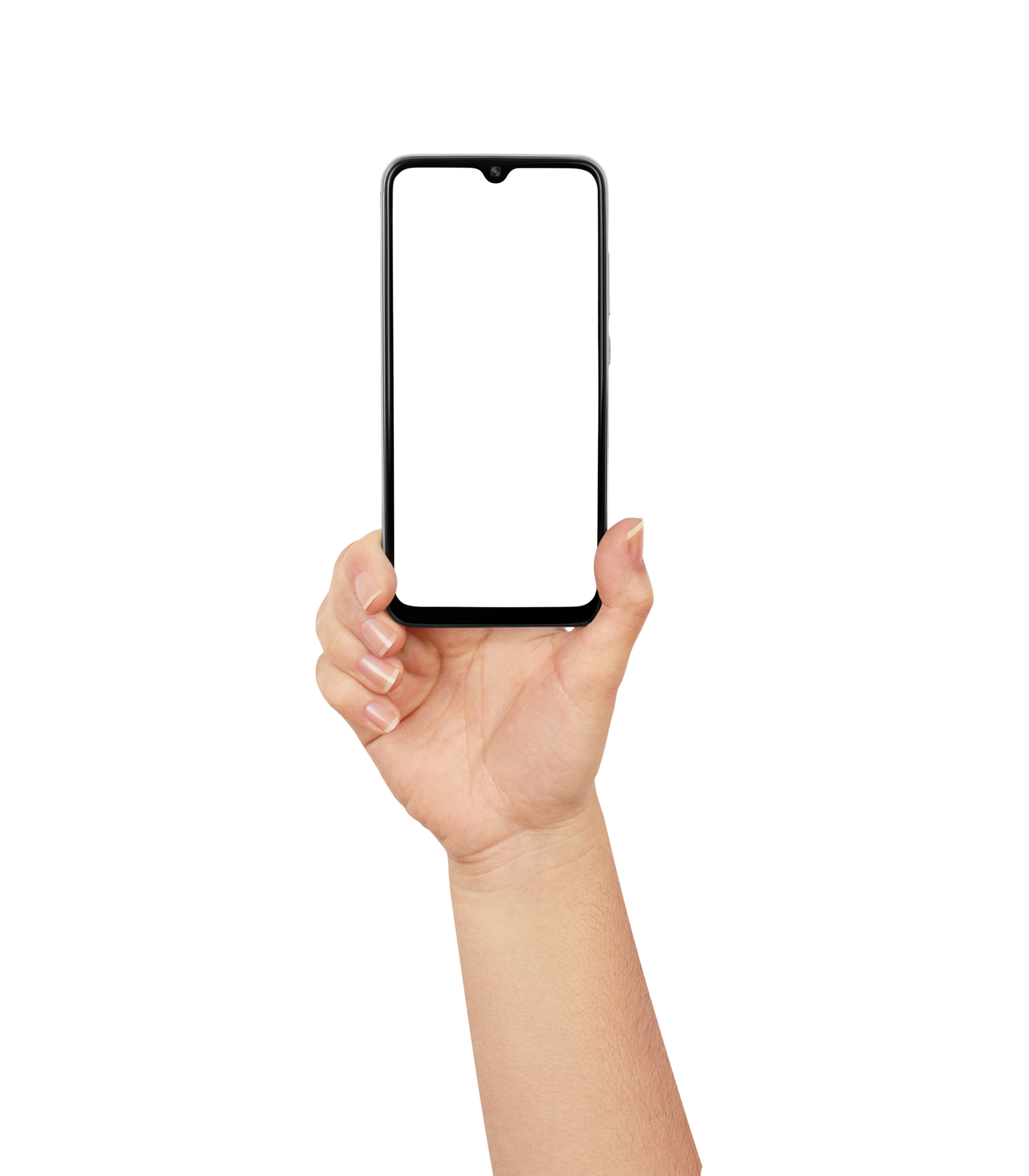 Looking ahead to NHA’s 
2024 Digital Media campaign
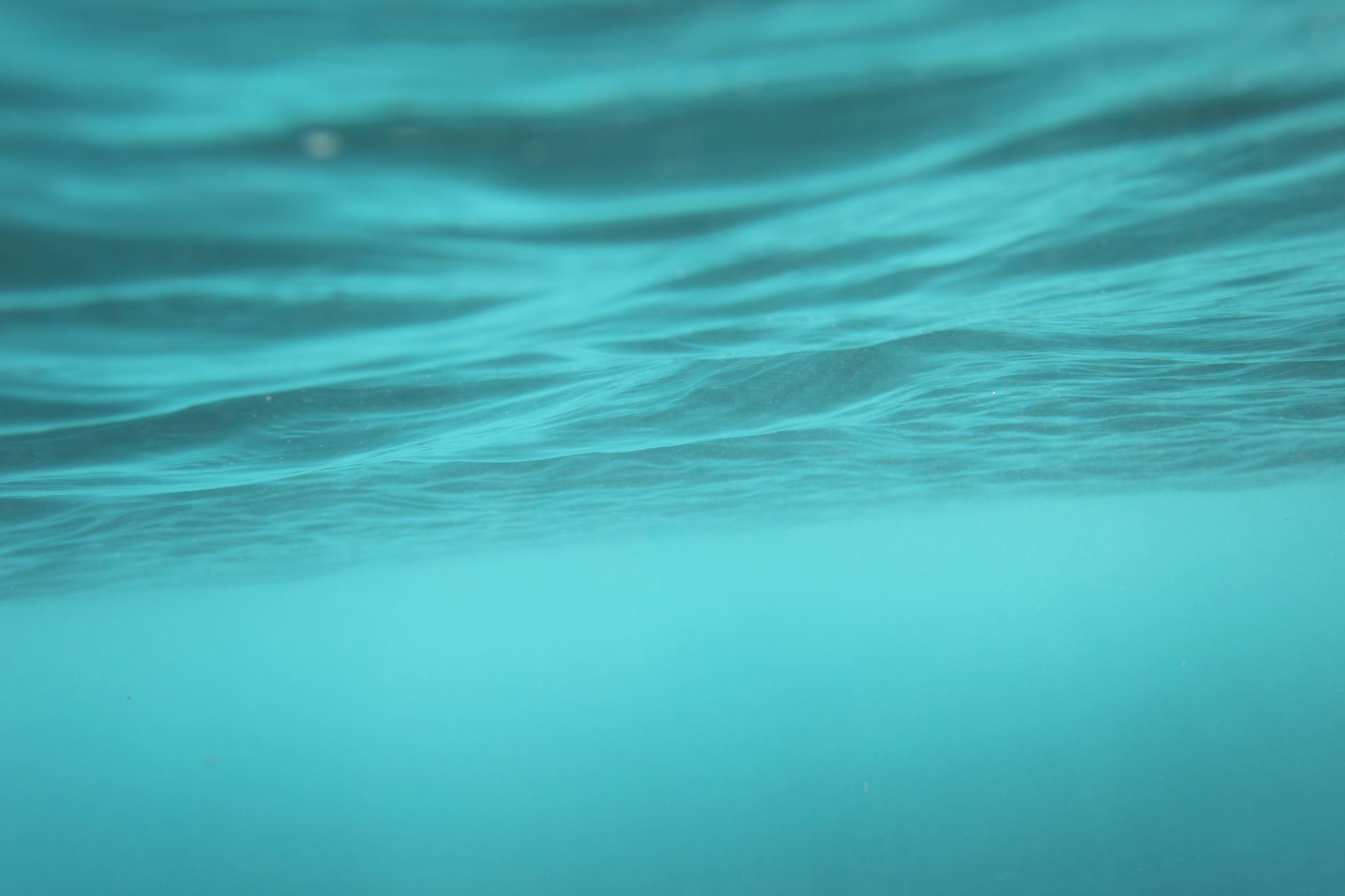 This year, we launched our “Clean Living” digital media campaign, aimed at millennials in 10 states.Our goal was to reach 1 million millennials in 10 states with 7x frequency through targeted digital advertising on social media and streaming platforms.Our ad served as a reminder of water power’s importance in maintaining a 24/7 clean energy grid.
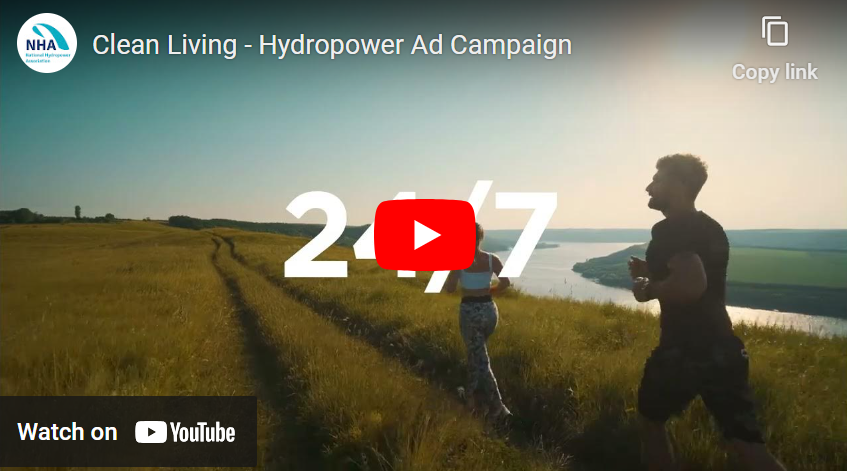 2023 Campaign recap
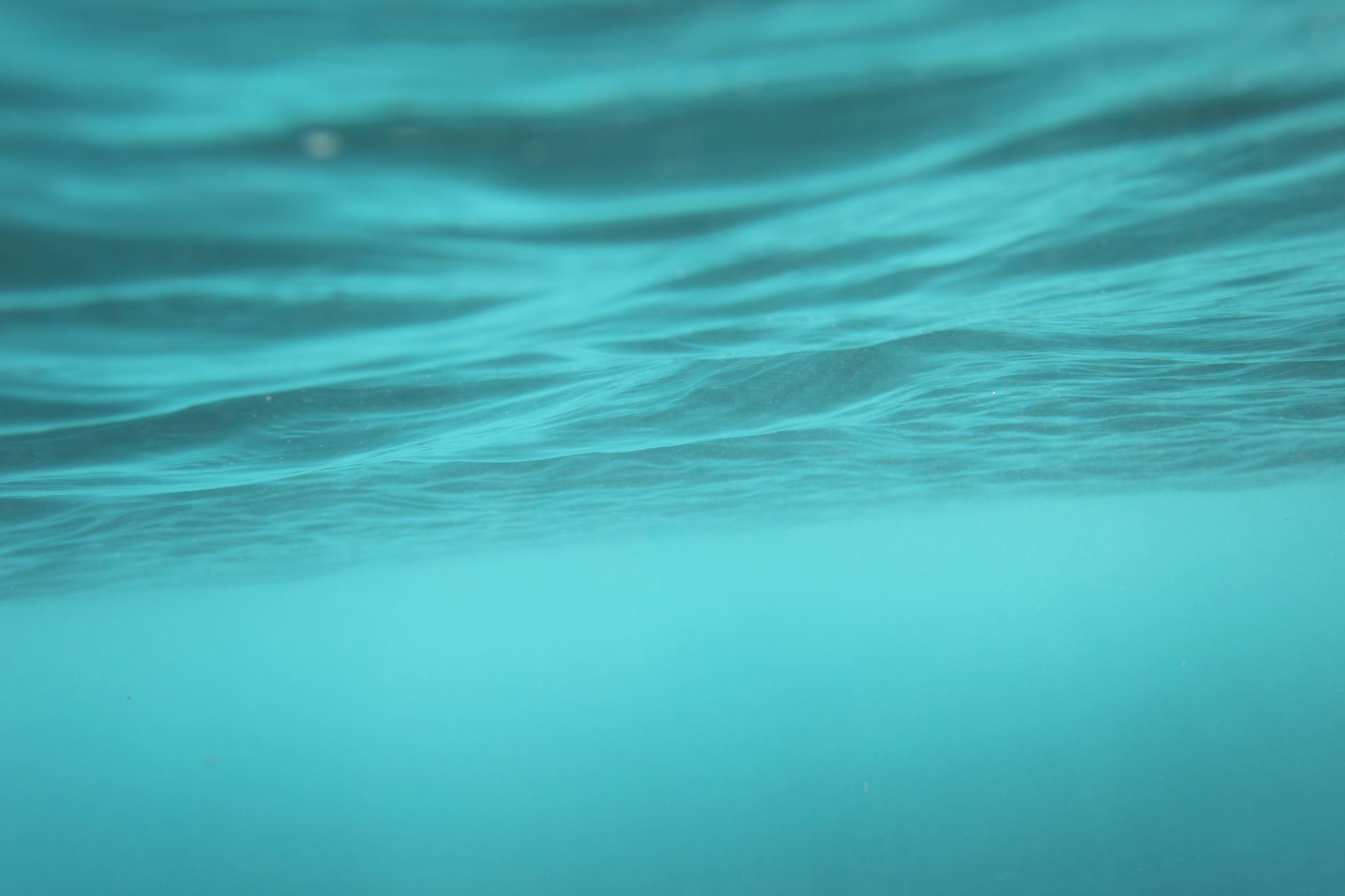 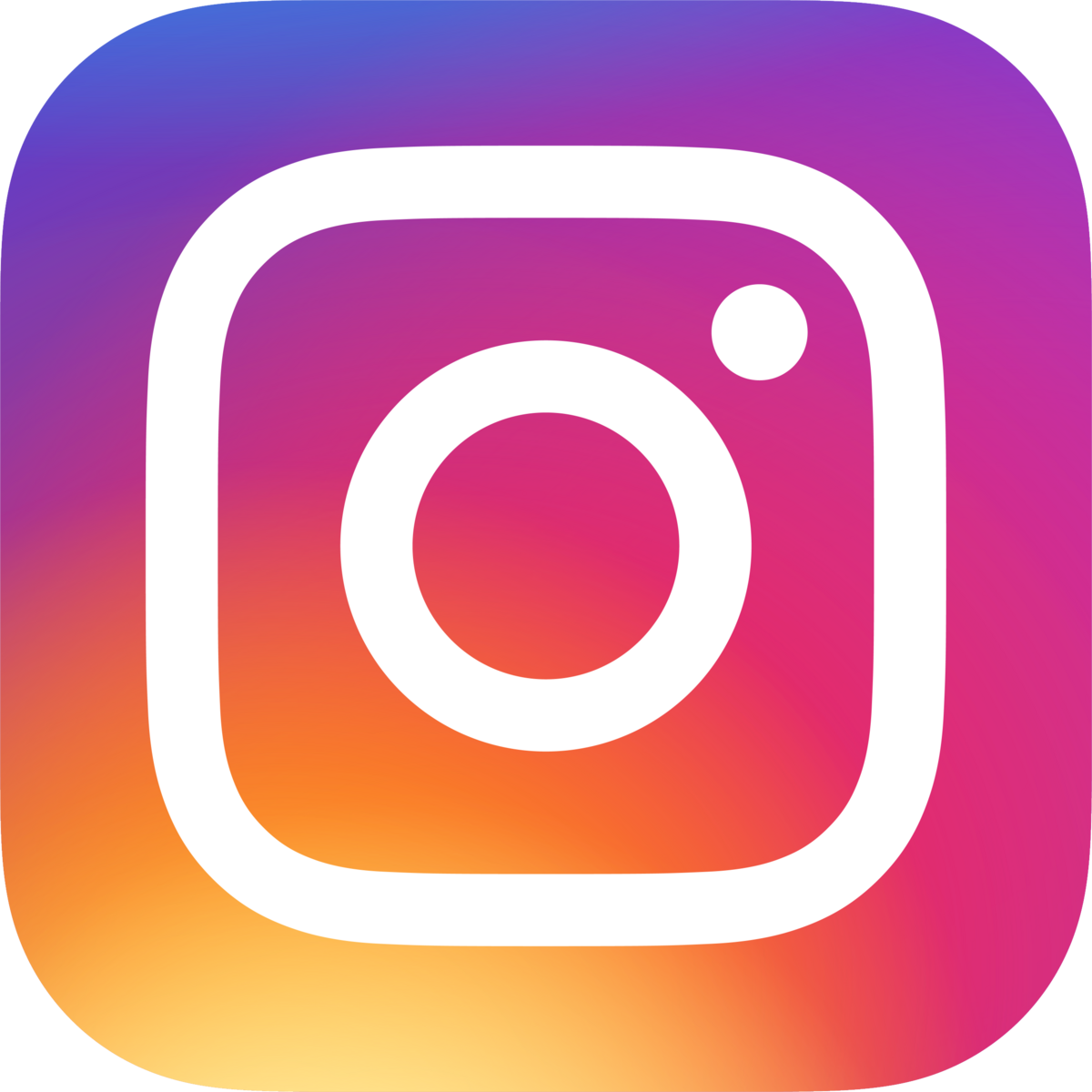 Strong favorability: 78% of the surveyed audience have a strong baseline positive association with hydropower.Exceeded visibility goals: We reached  a cumulative audience of around 5 million with 22.2x frequency
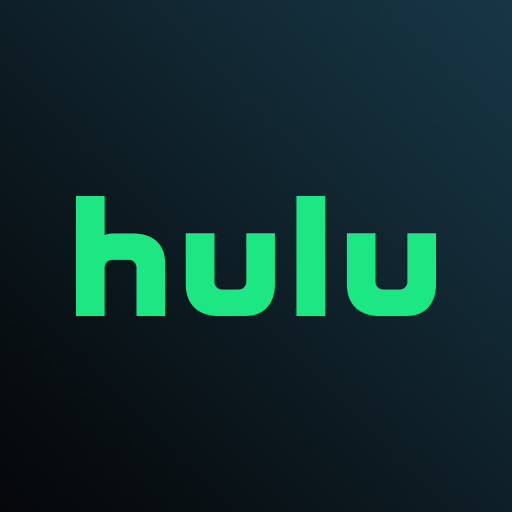 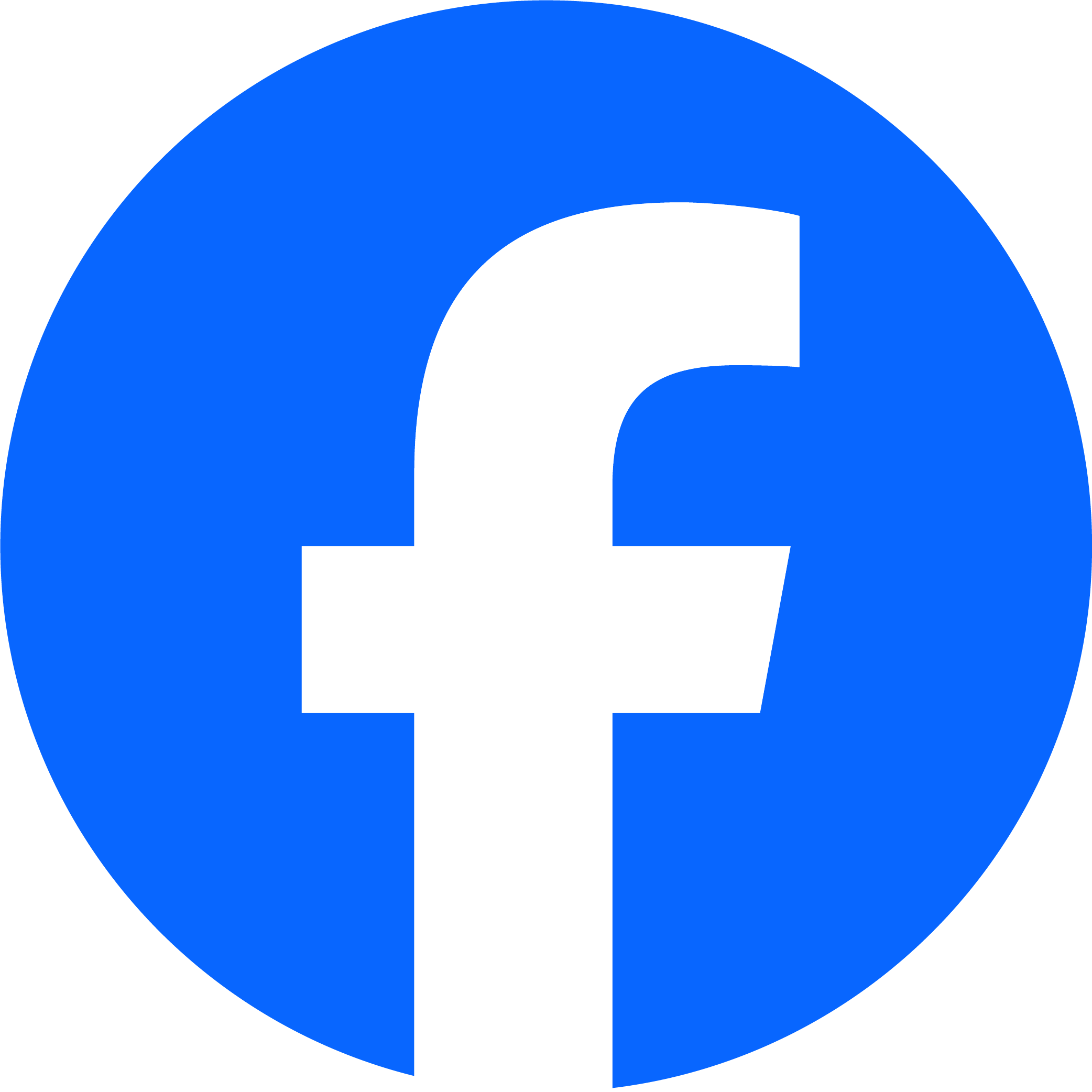 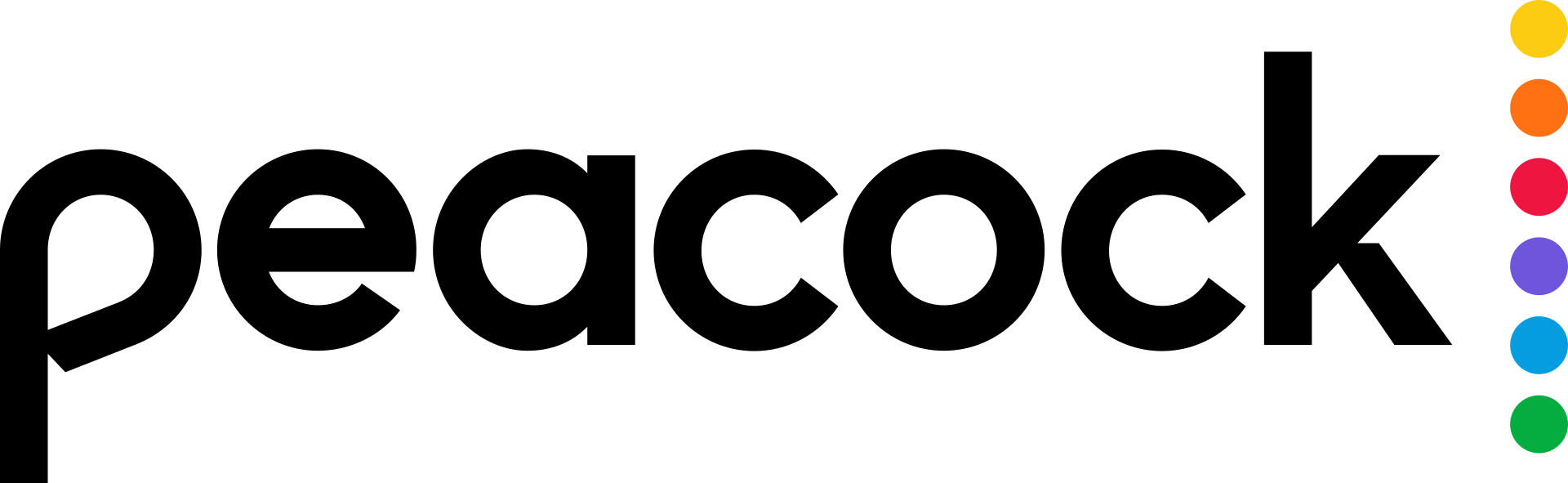 2023 Results
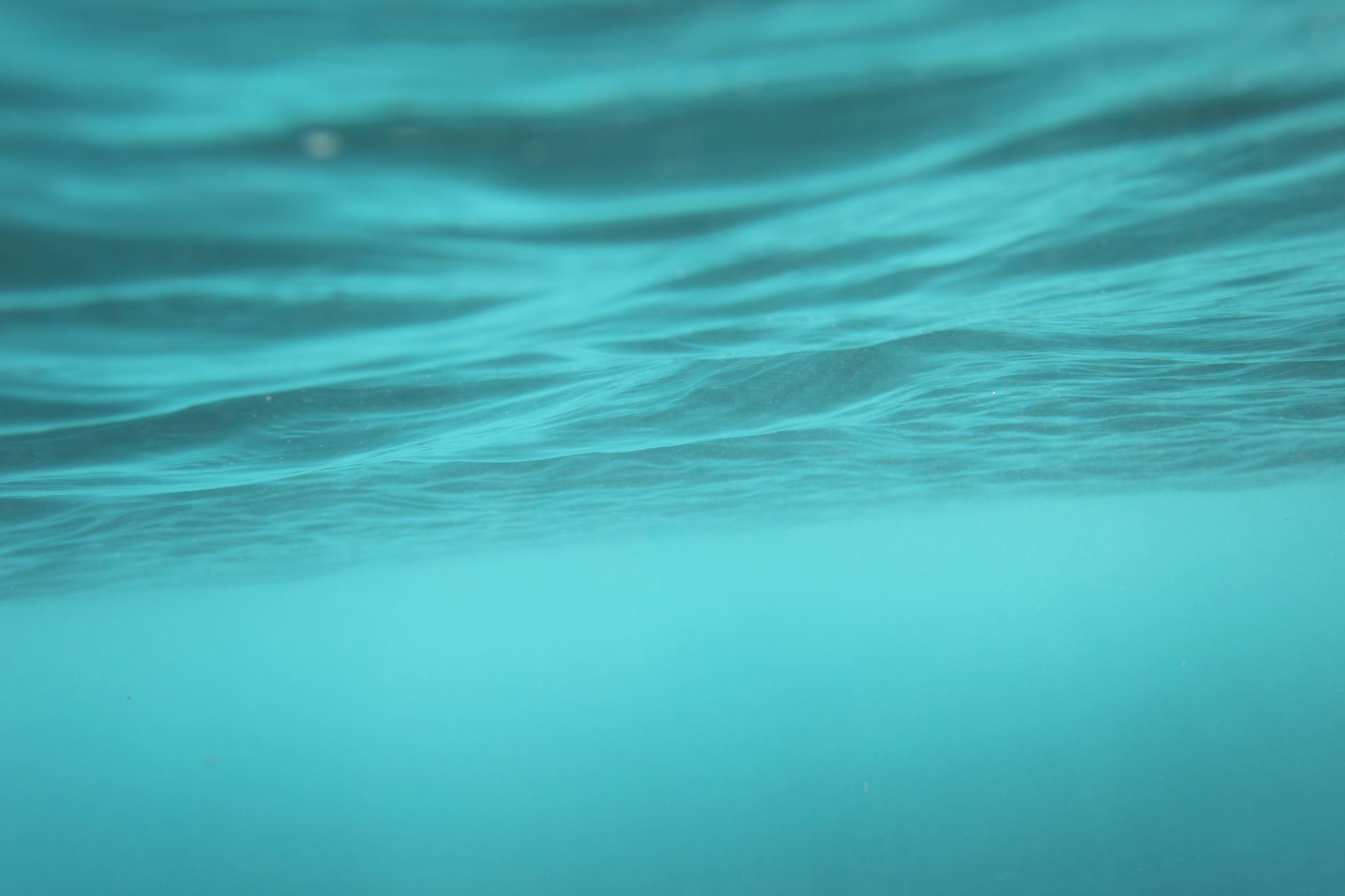 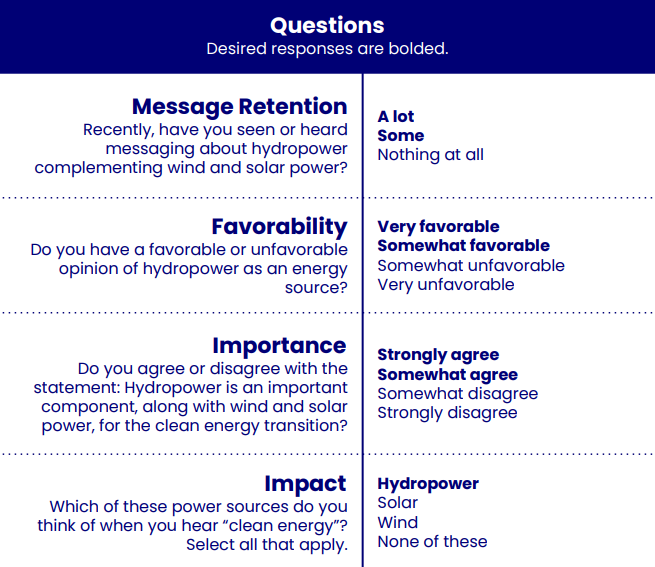 Vantage testing: A series of questions about hydropower were asked to a treatment group (those who were exposed to the ads) and a control group (those who were not).
2023 Results
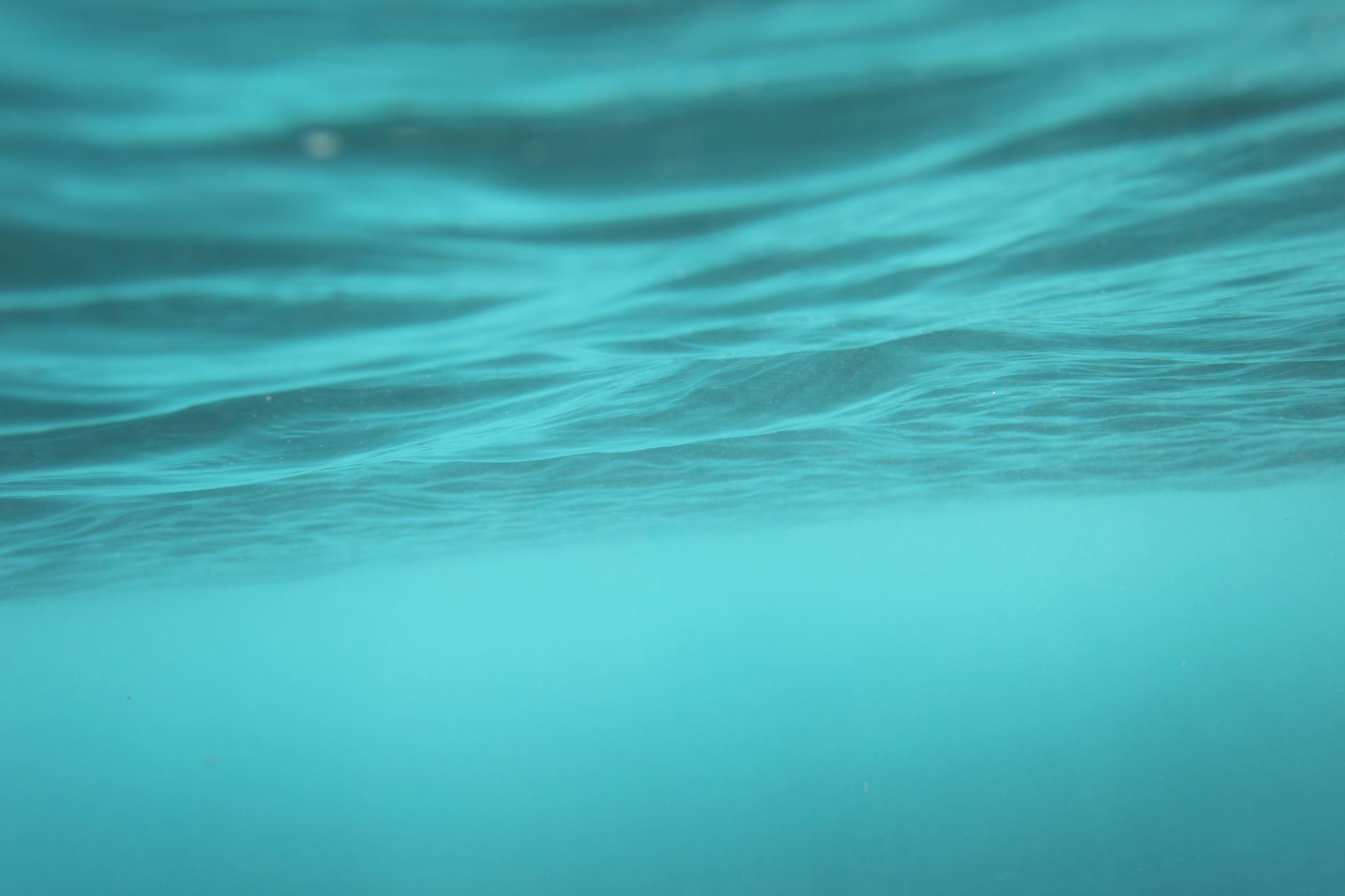 Tough to move the needle:This testing found that there was no statistically significant movement in these categories
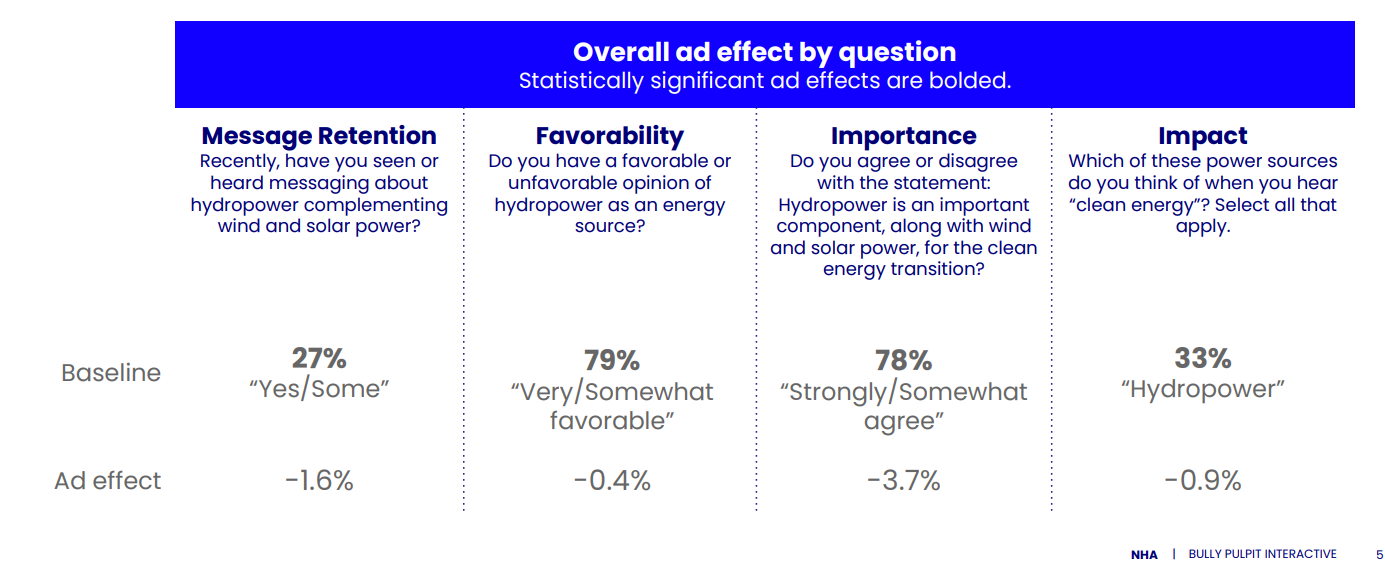 2023 Results
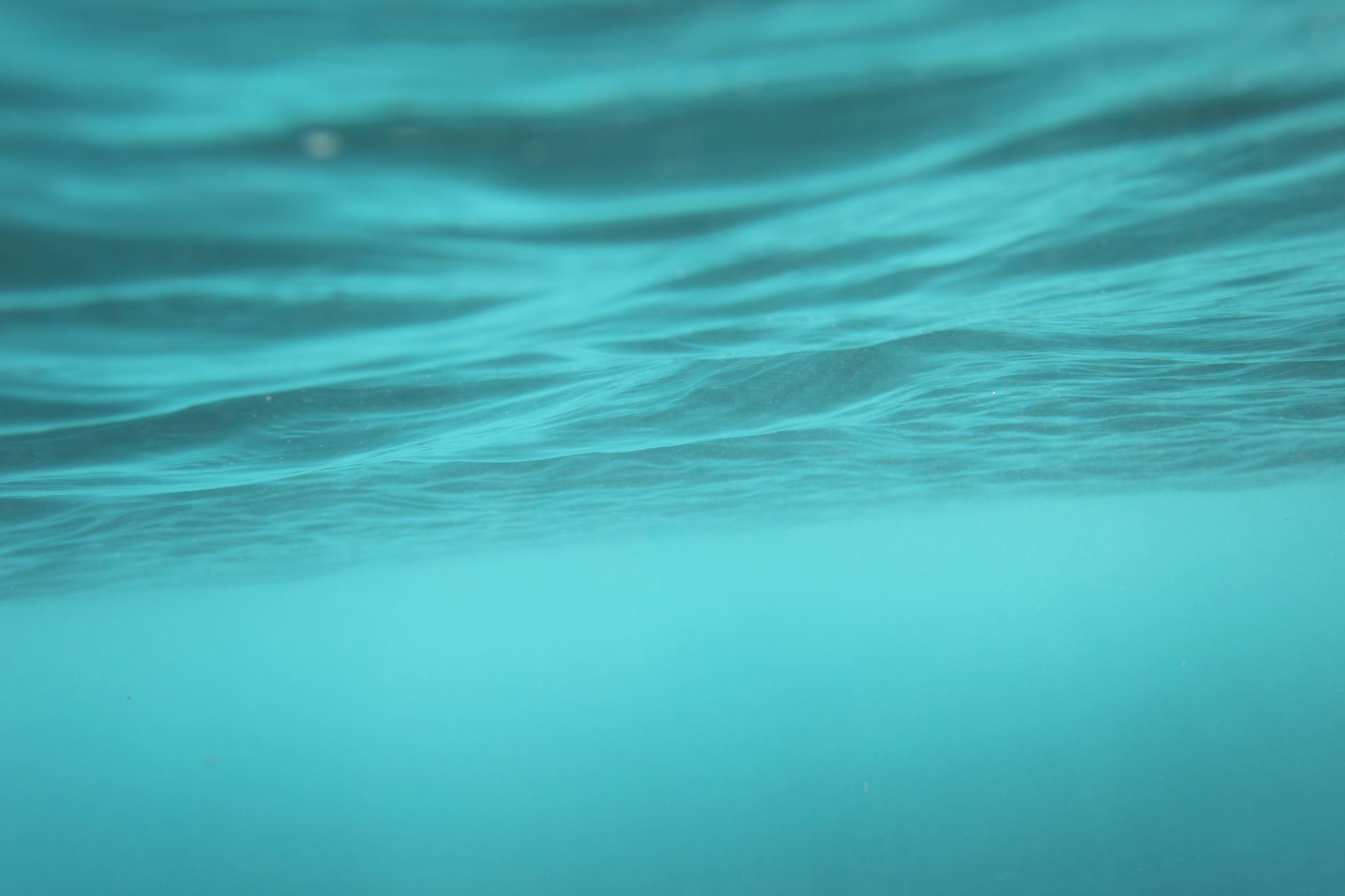 With favorability of hydro already high, it will take additional time and effort to bring those numbers significantly higher. A more targeted campaign may yield stronger results.We may get further by targeting thought leaders who have large platforms.
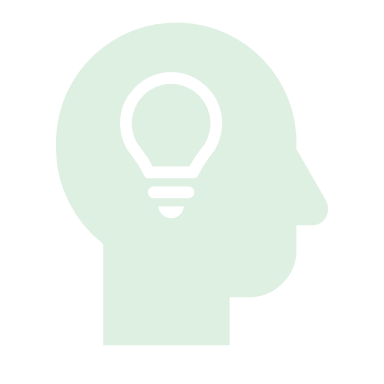 Lessons learned
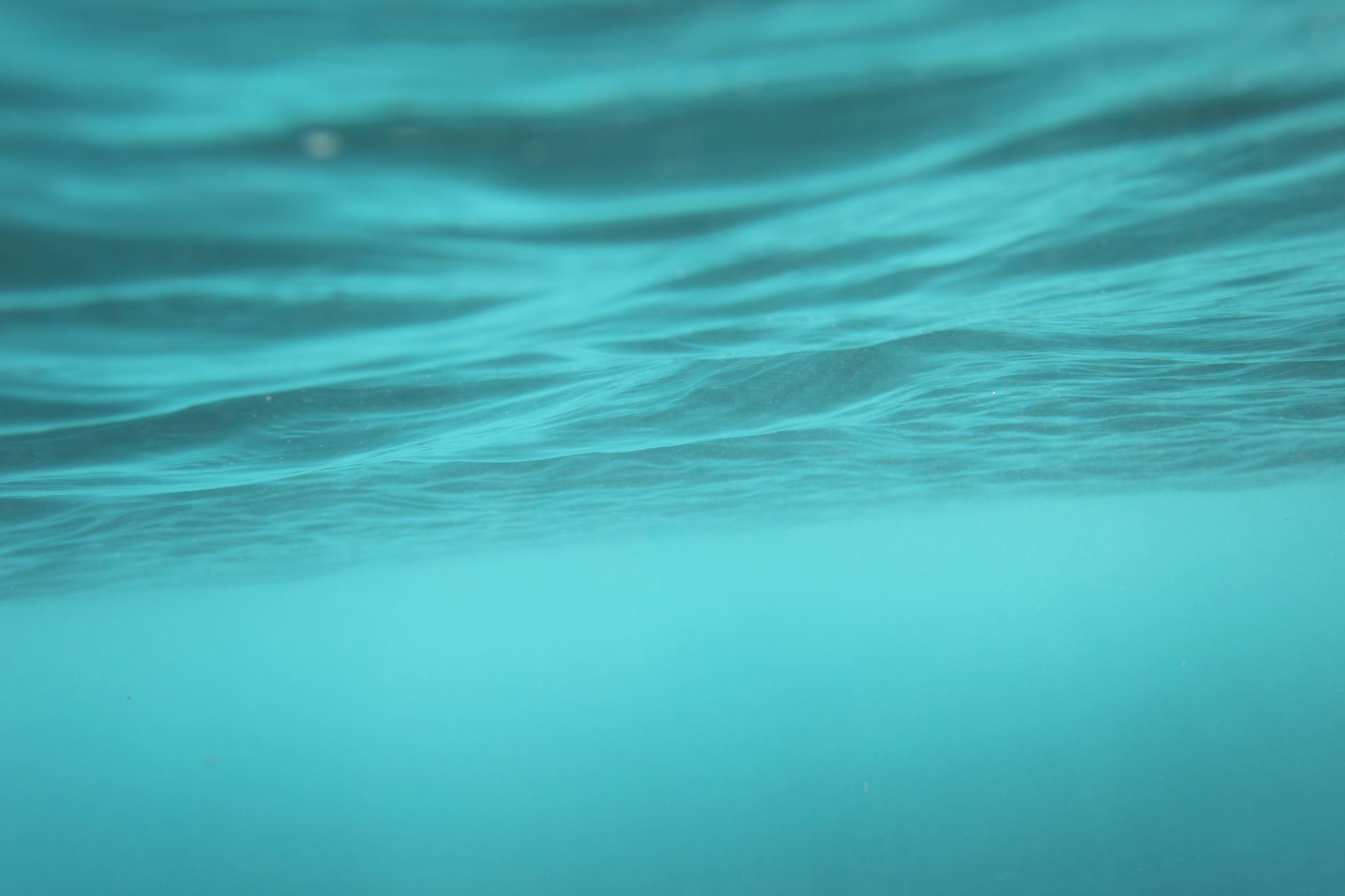 Our firm, Bully Pulpit Interactive, created four new proposals for next year:
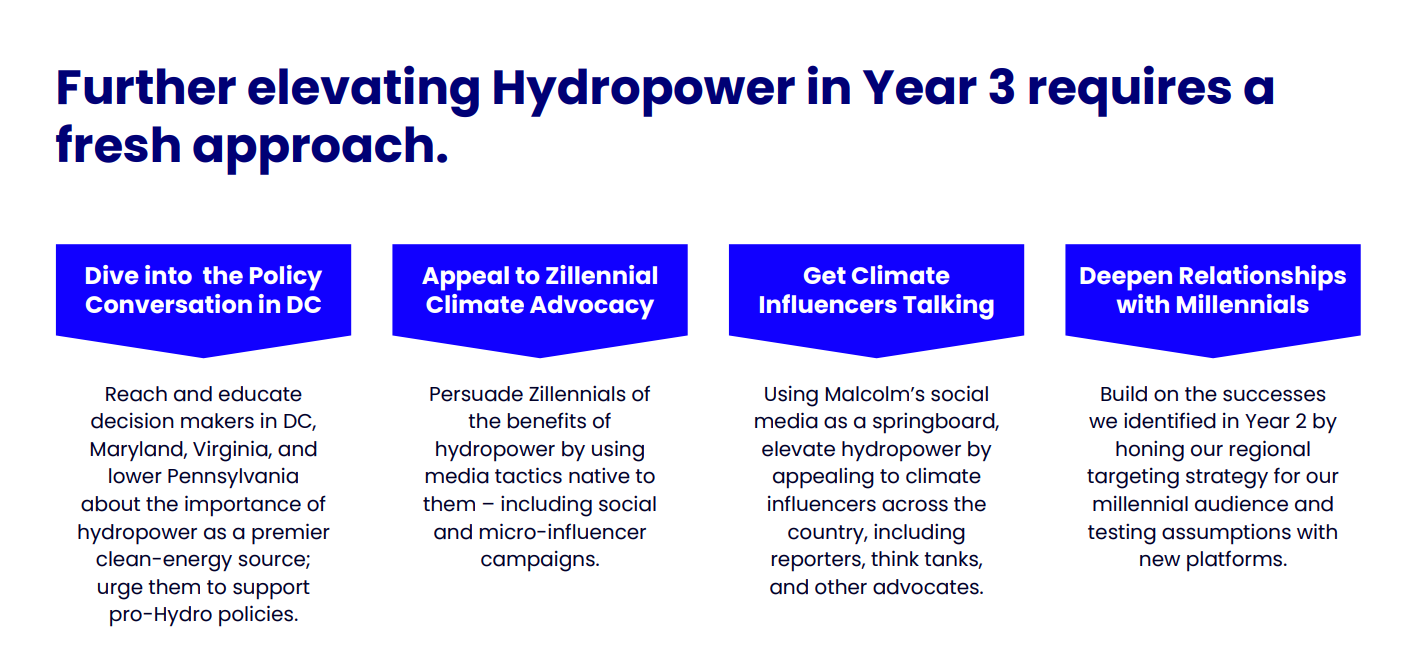 2024 Proposals
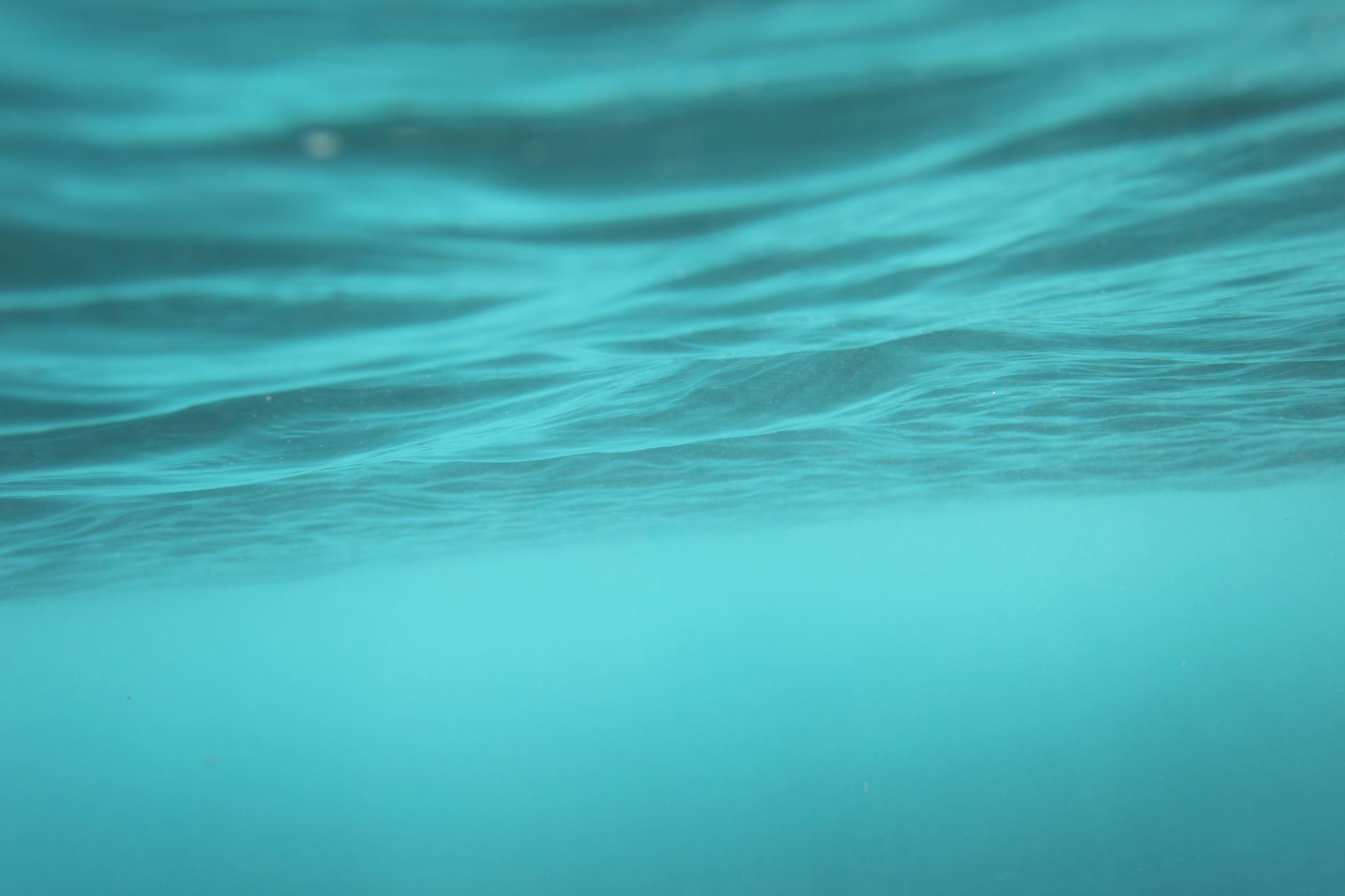 1)
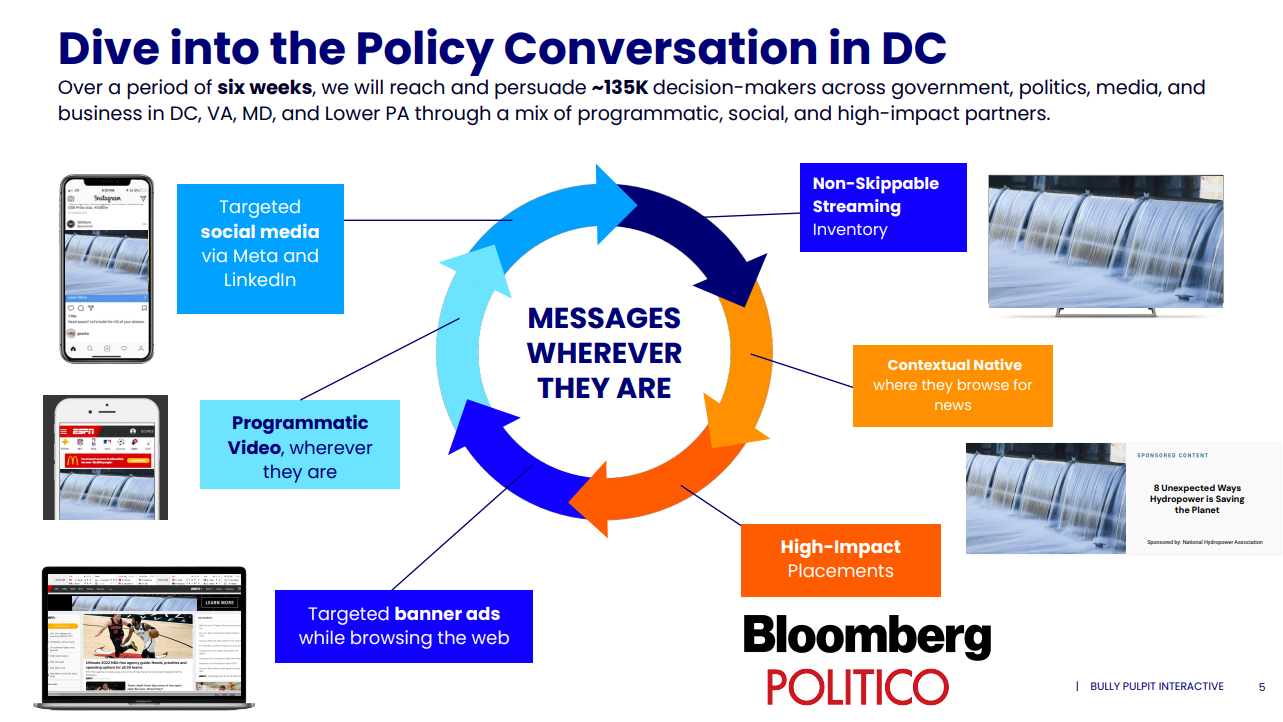 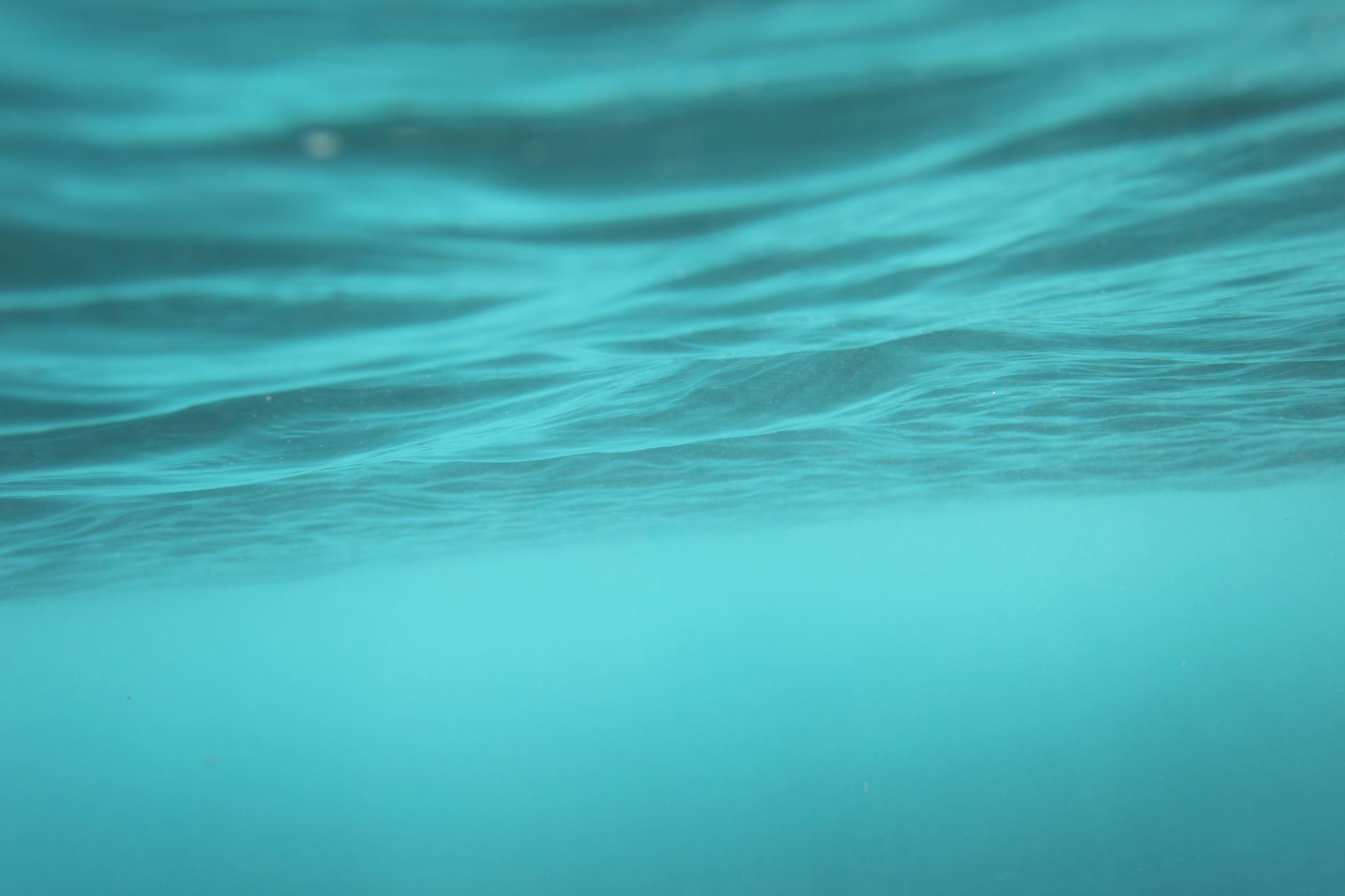 2)
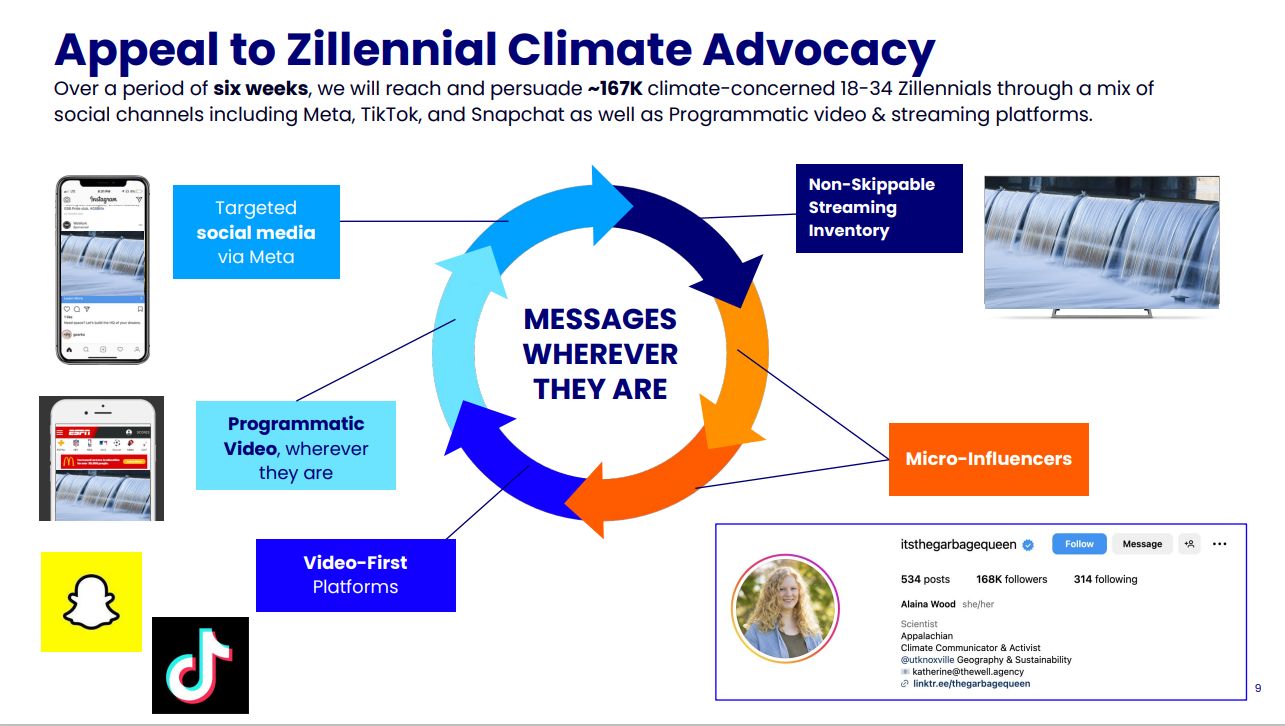 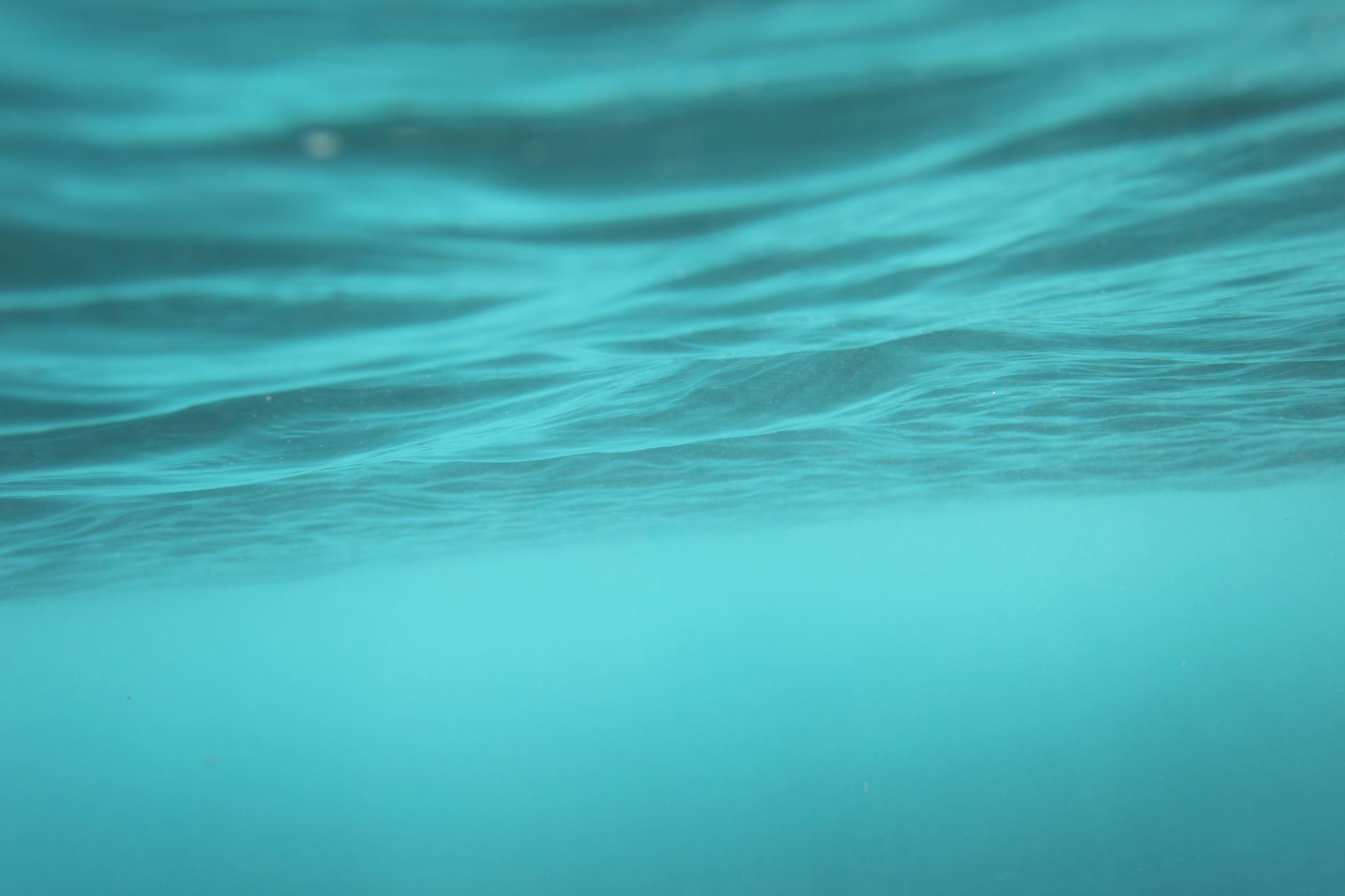 3)
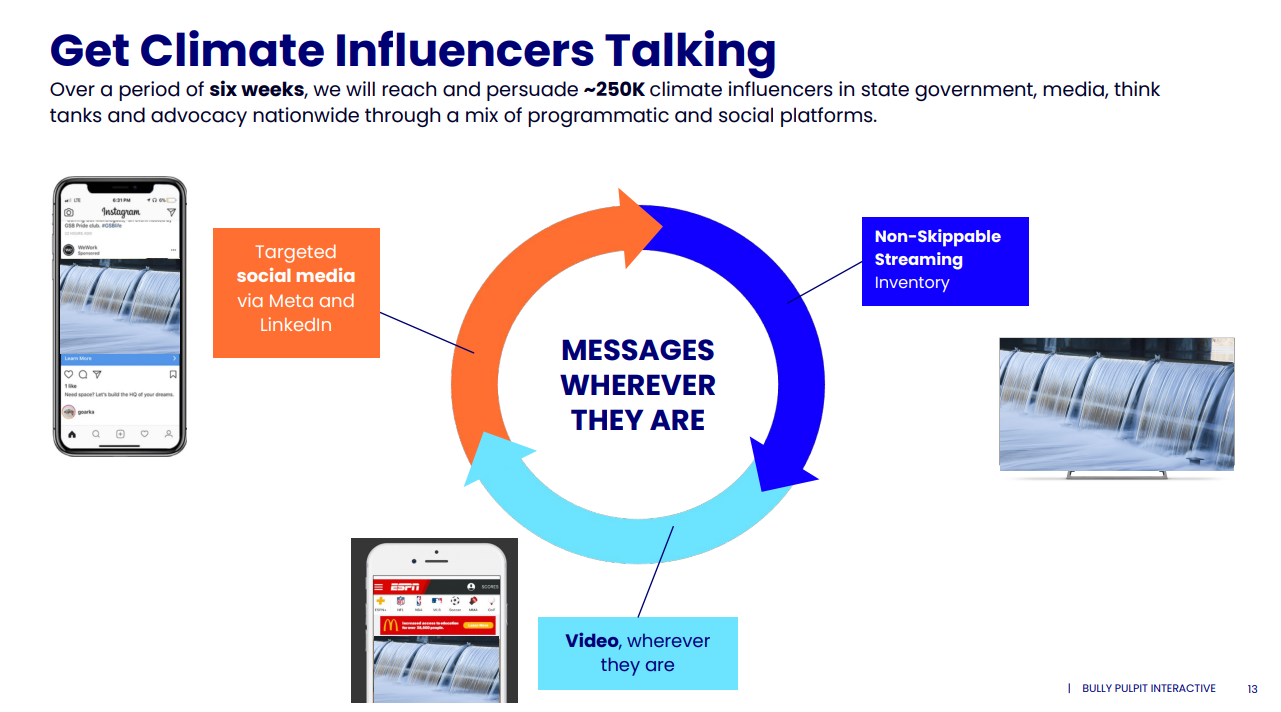 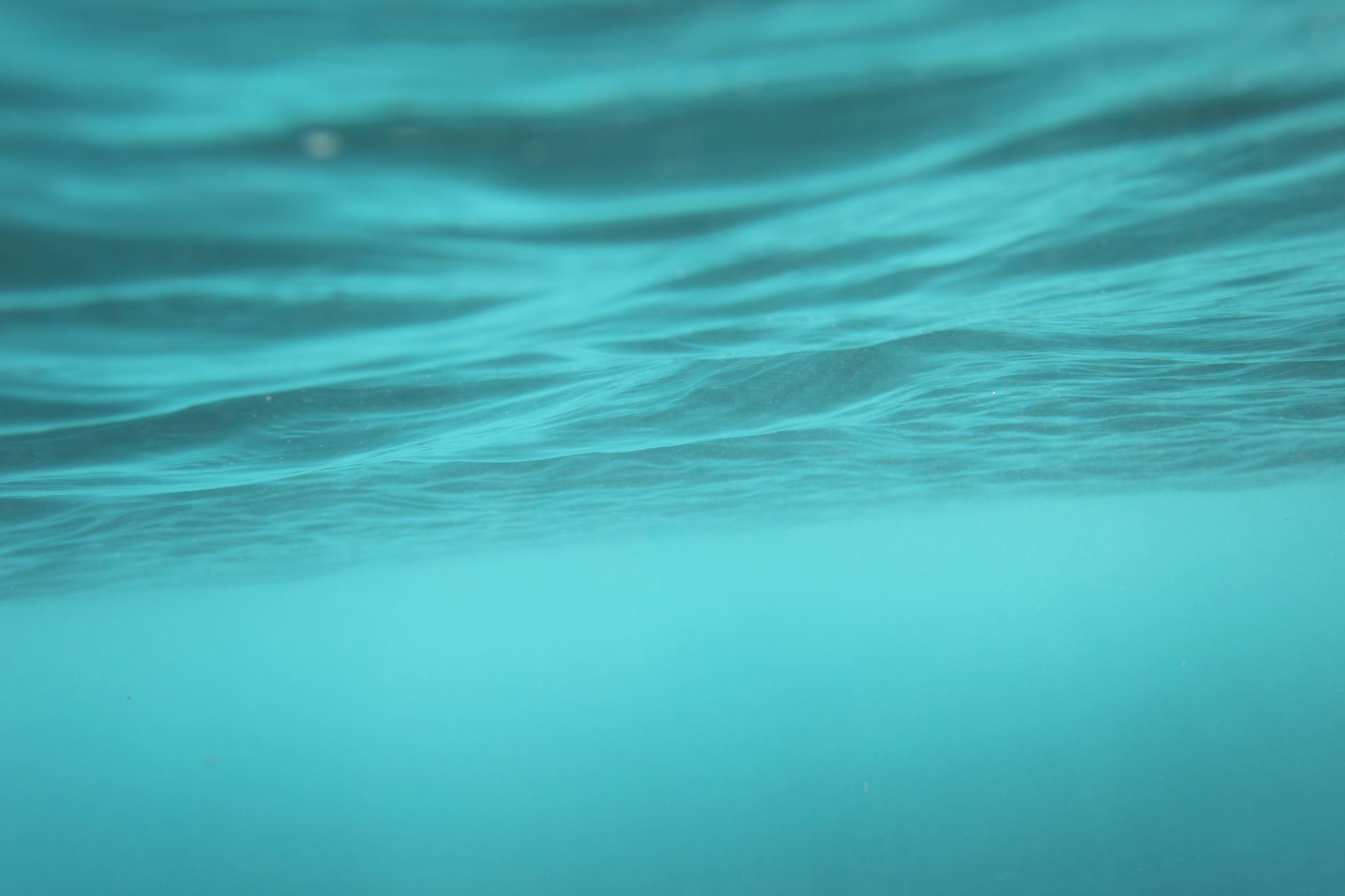 4)
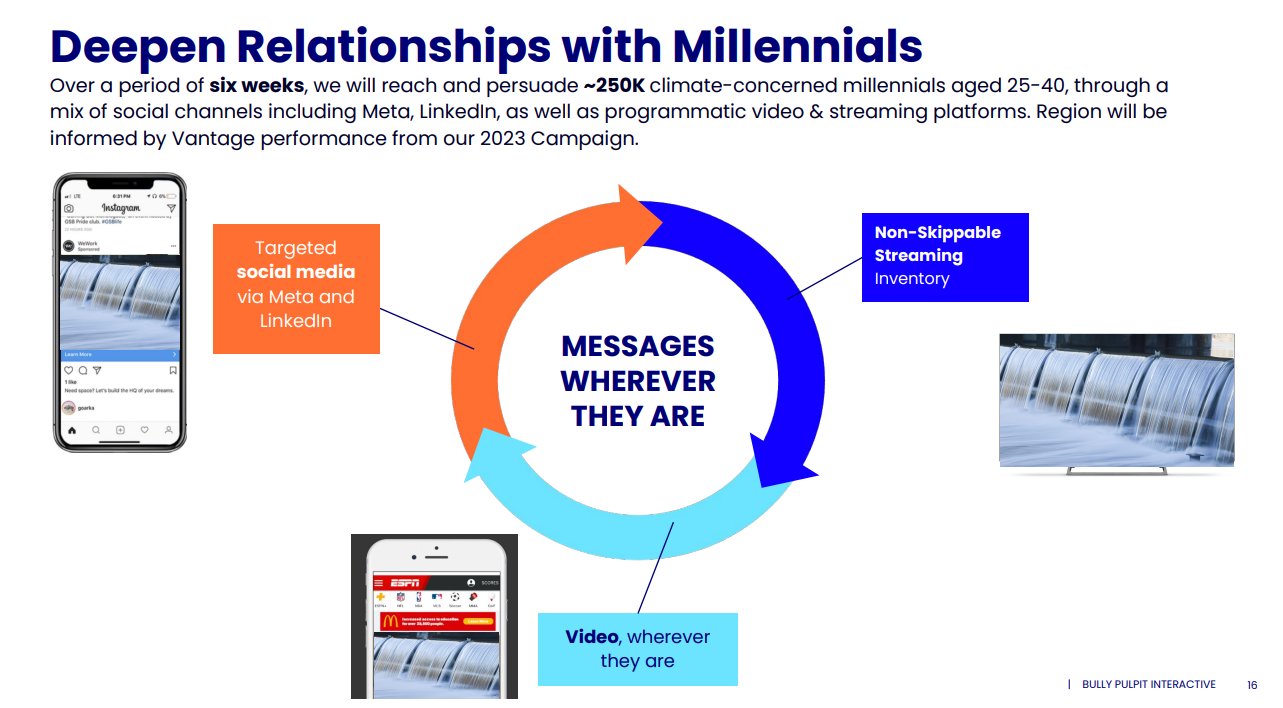 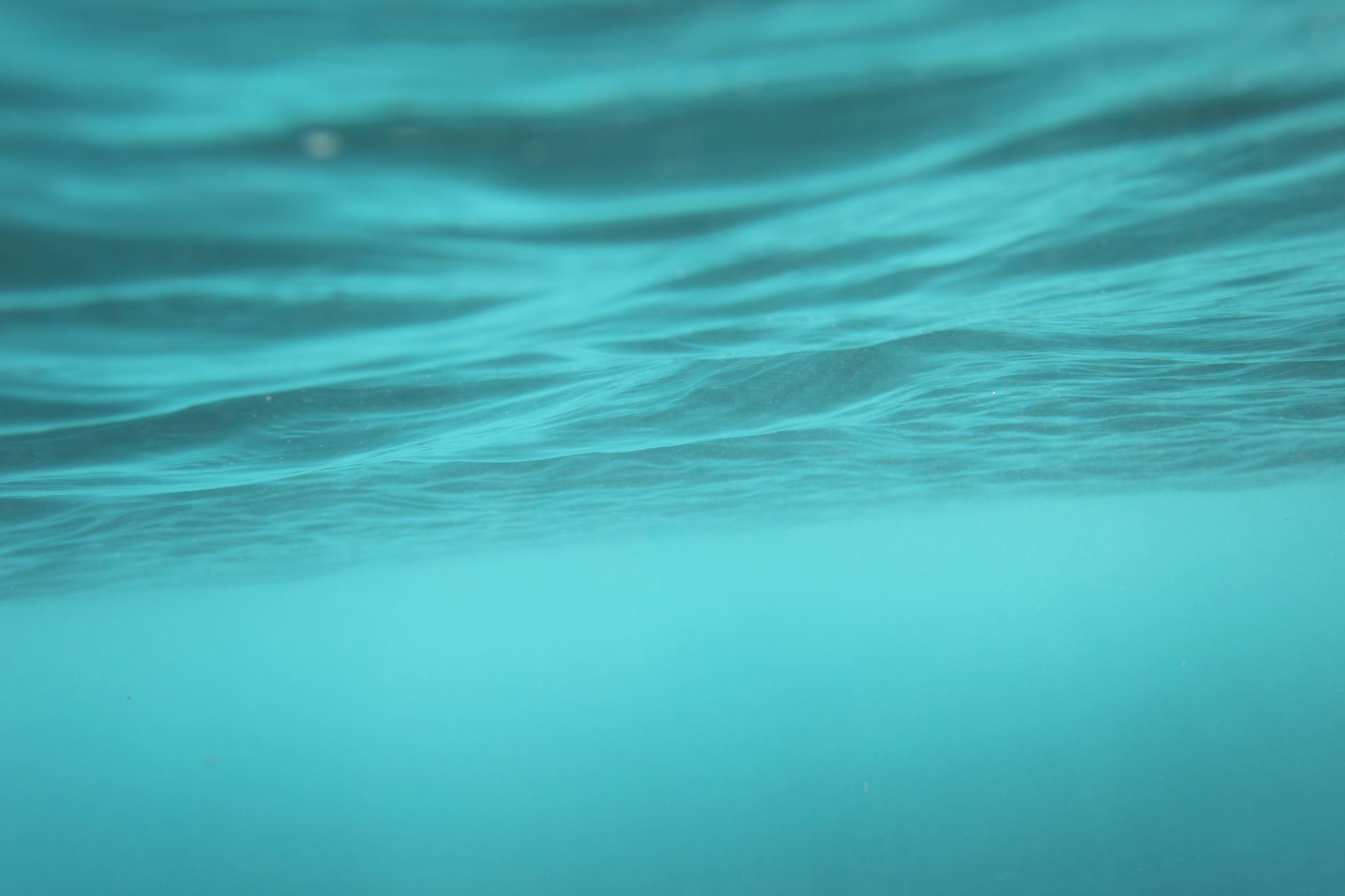 NHA Funds Available:300,000 proposed for digital media campaign +100,000 already budgeted for DC advocacyProposed Spend200,000 for option 1 – DC thought leaders200,000 for option 3 – Climate thought leadersOption for members to provide funding for option 4 – Millennial outreach
Recommendations
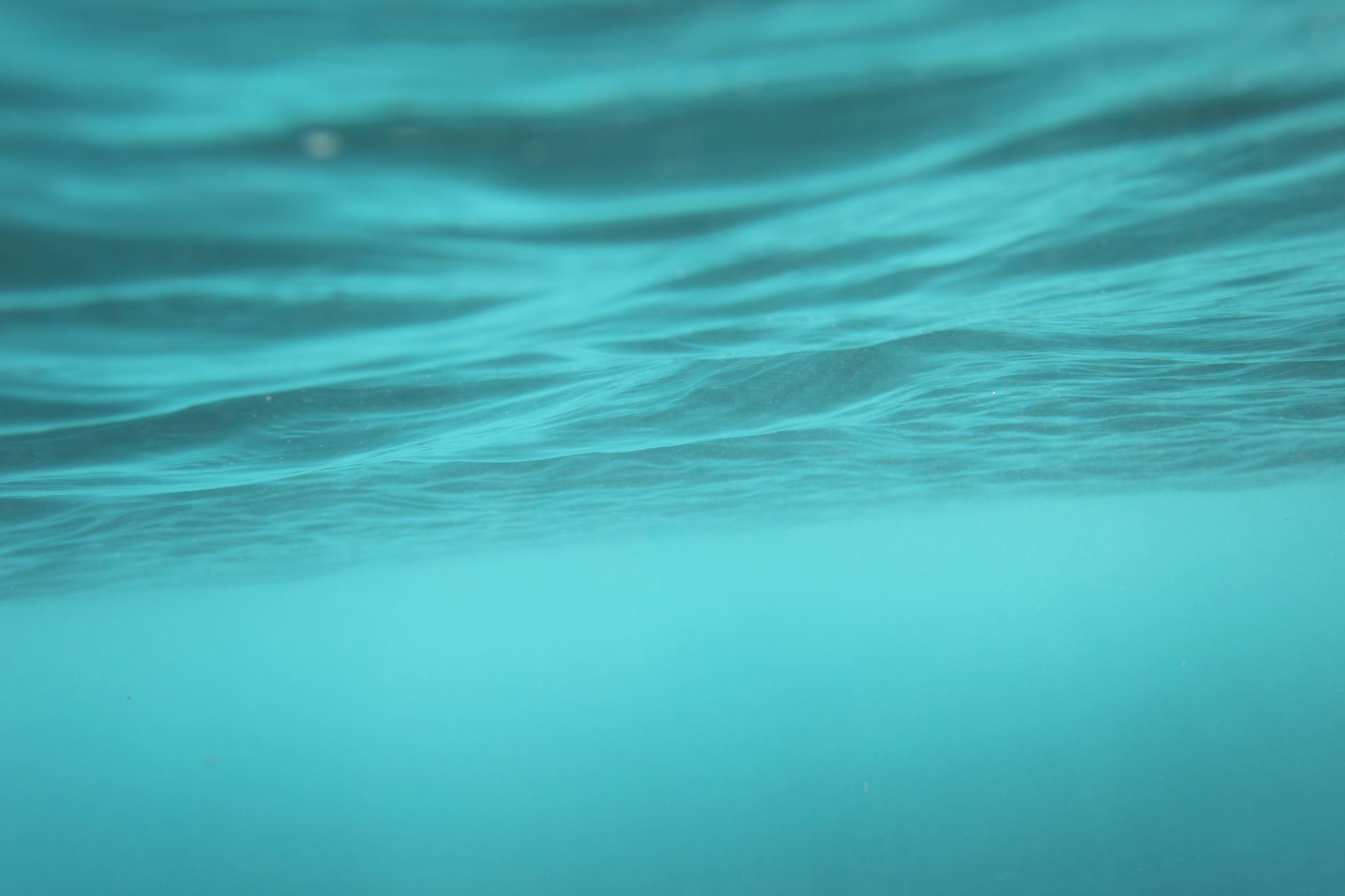 Thoughts?